স্বাগতম
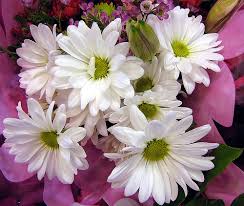 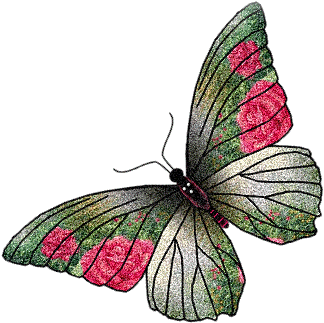 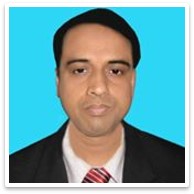 পরিচিতি
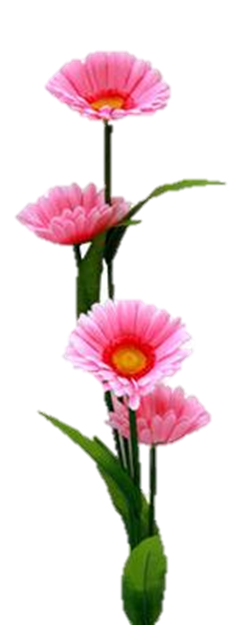 মোহাম্মদ আব্দুল মালেক
সহকারী শিক্ষক (কম্পিউটার)
কাজী আব্দুল মাজেদ একাডেমী
পাংশা, রাজবাড়ী।
মোবাইল: ০১৭১৭-০০২১৫১
ই-মেইল : abdulmalek1972p@gmail.com
Website: www.teachersnews24.com
শ্রেণি: অষ্টম
বিষয়: বাংলা ২য় পত্র রচনা
সময়: ৫০ মিনিট
     তারিখ: ০৩/০৬/২০২০
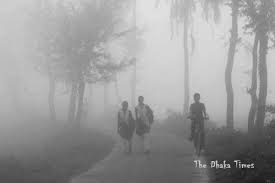 শীতের সকাল
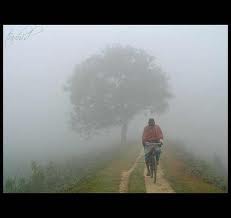 শিখনফল
এই পাঠ শেষে শিক্ষার্থীরা… 
শীতের সকাল কেমন হয় তা বলতে পারবে।
শীতের প্রকৃতি কি রকম হয় তা বর্ননা করতে পারবে ।
শীত কালে কি কি সবজি পাওয়া যায় তা বলতে পারবে ।
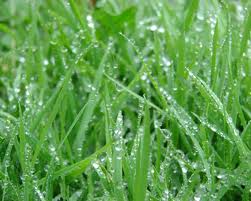 শীতের  সকালে সবুজ ঘাসের উপর  বিন্দু বিন্দু শিশির
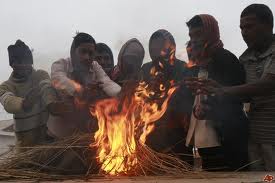 ভোরের কনকনে শীতে আগুন জালিয়ে শীত নিবারন ।
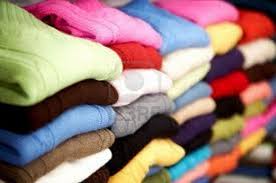 শীতের তীব্রতা  থেকে মুক্তির জন্য গরমের পোষাক
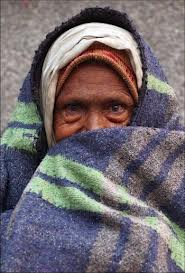 হিম হিম শীত শীত ,
            শীত বুড়ি এলোরে,
কনকনে ঠান্ডায় 
             দম বুঝি গেলোরে।
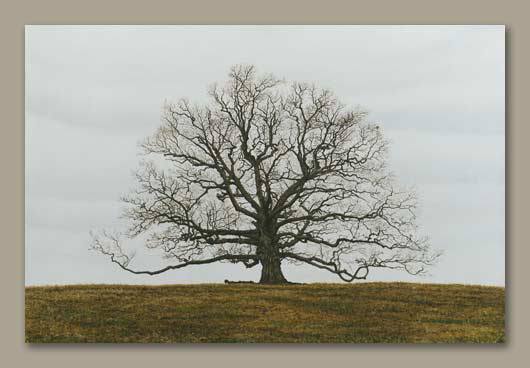 শীতের শেষে গাছের পাতা  ঝরে যায় ।
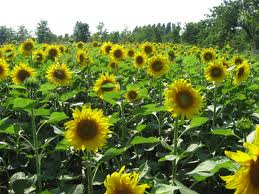 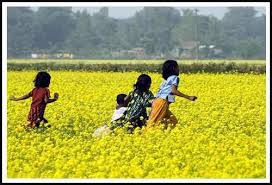 আড়ষ্ট ও শ্রীহীন শীতকালে ও বাগানে পুষ্পের সমারোহ
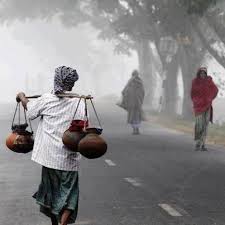 ভোরের কনকনে শীতে খেজুরের মিষ্টি রস ।
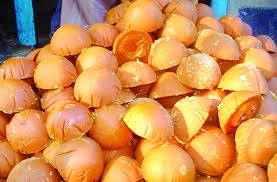 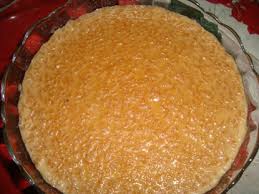 খেজুর গুড়ের মিষ্টি খির
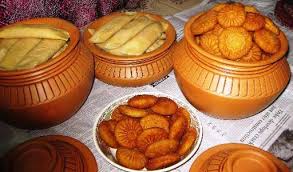 কৃষকের ঘরে নবান্নের ঊৎসবে খেজুরের গুড়ে বানানো মিষ্টি পিঠা ।
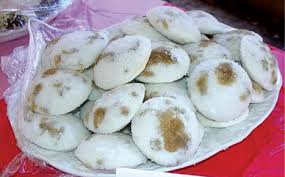 শীতের দিনের সবার প্রিয় ভাপা পিঠা ।
শীতের দিনের বিভিন্ন রকমের মজার পিঠা ।
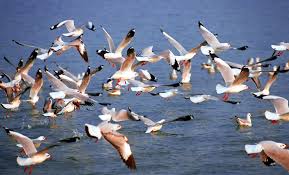 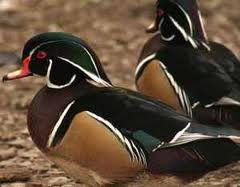 শীতকালে বাংলাদেশে অতিথি পাখিদের আগমন ।
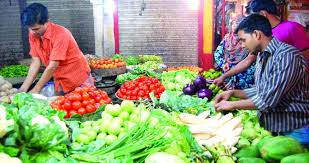 বাজারে আসে রকমারি সবজি ।
মূল্যায়ন
১। শীতকালিন কয়েকটি সব্জির নাম লেখ ।
২। খেজুরের রস খেতে কেমন হয় ।
৩। শীতকালিন খেজুরের  রস দিয়ে কি কি      পিঠা তৈরী হয় লেখ।
দলীয় কাজ
শীতকালের প্রাকৃতিক পরিবর্তন গুলো বর্ননা কর ।
বাড়ীর কাজ
তোমার দেখা একটি শীতের সকালের বর্ণনা দাও ।
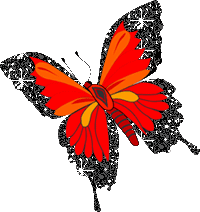 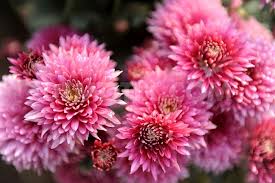 ধন্যবাদ